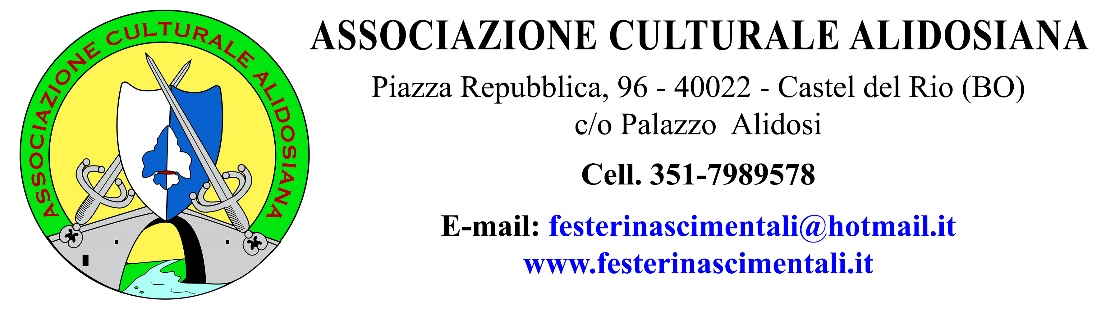 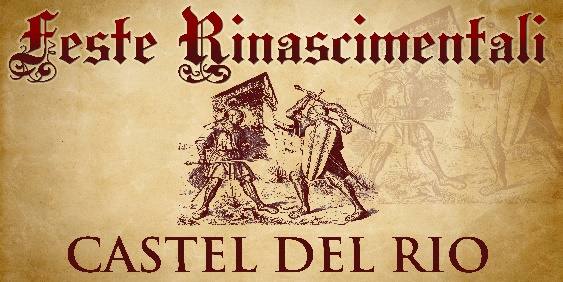 MODULO DI PARTECIPAZIONE  “MERCATO delle
FESTE RINASCIMENTALI di Castel del Rio” 22 - 23 GIUGNO 2024
DATI ANAGRAFICI
Nome e cognome 						
Luogo e data di nascita 					
Indirizzo 					 CAP 		
Città _________________________ Provincia _______ Nazione 	
Telefono _____________________ E-mail 			

CANDIDATURA DI PARTECIPAZIONE
                PER IL 22 GIUGNO         PER IL 23 GIUGNO         PER ENTRAMBI I GIORNI

DATI RELATIVI ALL’ ATTIVITÀ
TIPO DI ATTIVITÀ  						
ALLESTIMENTO DEL BANCO                     STORICO                   NON STORICO*
DIMENSIONI DEL BANCO 					
 * Per quanto riguarda i banchi ‘non storici’ l’organizzazione si riserva di accettarne o meno
la partecipazione in base al tipo di attività proposta dagli stessi e alla contestualità dell’allestimento del banco, che qualora abbia un aspetto moderno (es. gazebi in plastica etc),
va NECESSARIAMENTE camuffato in modo tale da renderlo idoneo all’ambito storico.
ù
Per allestimento storico del banco si intende una postazione (banco/gazebo) che, qualora non sia in legno o altri materiali naturali, sia rivestita e arredata con tela juta, drappi, etc. in modo da ricreare un’ambientazione medievale/rinascimentale più verosimile possibile.

Si ricorda che la partecipazione è gratuita; affinché venga presa in considerazione
l’adesione al mercato sarà però richiesto il versamento di una cauzione contestuale all’invio del modulo,
che verrà restituita dall’organizzazione il giorno della festa o in caso di disdetta con preavviso.
(vedere il regolamento allegato al punto 3 per tutte le informazioni dettagliate)
Con la sottoscrizione della presente il sottoscritto DICHIARA altresì:
di autorizzare il trattamento dei suoi dati personali ai sensi del DLgs 196/2003
di aver preso visione del regolamento del “MERCATO delle FESTE RINASCIMENTALI
di Castel del Rio” in allegato, e di accettarlo in ogni sua parte.
Luogo e data			Firma
REGOLAMENTO
“MERCATO delle FESTE RINASCIMENTALI di Castel del Rio”

L’adesione al mercato storico è gratuita; inoltre da parte dell’organizzazione non viene richiesta alcuna percentuale su quanto ricavato dalla vendita dei propri articoli.
 Per confermare la propria partecipazione al Mercato Storico occorre inviare il modulo di adesione debitamente compilato in ogni sua parte e firmato, accompagnato dalla copia di effettuazione del bonifico per la cauzione di partecipazione di cui al punto 3. 
Esso dovrà essere inoltrato preferibilmente tramite
e-mail (festerinascimentali@hotmail.it) o Whatsapp (351 7989578).
 Si ricorda inoltre che, pur essendo la partecipazione completamente gratuita, per questioni logistiche occorrerà versare una cauzione, da corrispondere contestualmente all’invio del “modulo di adesione al mercato”; tale cauzione verrà poi restituita dall’organizzazione all’espositore al proprio arrivo in loco.
Qualora si intendesse rinunciare alla partecipazione, nel caso in cui la disdetta avvenga entro il 16/06/2024, la cauzione verrà interamente restituita; nel caso in cui invece non si provveda a segnalare la disdetta entro il termine sopra indicato la cauzione non verrà restituita.

Il pagamento della cauzione dovrà avvenire attraverso bonifico bancario indicando come causale ‟Cauzione per partecipazione al Mercato delle Feste Rinascimentali in data … ”

I dati per l’effettuazione del bonifico sono di seguito riportati:
ASSOCIAZIONE CULTURALE ALIDOSIANA
BCC CREDITO COOPERATIVO RAVENNATE & IMOLESE
FILIALE CASTEL DEL RIO
CODICE IBAN: IT52E0854236700000000101738

La cifra da corrispondere è di € 10,00 per un solo giorno, € 20,00 per entrambi i giorni.

Qualora non si provveda al pagamento della cauzione le domande di partecipazione non saranno prese in considerazione. 
Per quanto riguarda i banchi ‘non storici’ l’organizzazione si riserva di accettarne o meno la partecipazione in base al tipo di attività proposta dagli stessi e soprattutto in base alla contestualità dell’allestimento del banco, che qualora abbia un aspetto moderno (es. gazebi in plastica etc), va NECESSARIAMENTE camuffato in modo tale da renderlo idoneo all’ambito storico (addobbo con teli iuta, legno, materiali naturali etc).
 Gli orari di apertura del mercato sono i seguenti: Sabato 18.00-24.00; Domenica 17.00-23.30.
 Affinché l’organizzazione possa assegnare in maniera agevole agli intervenuti le postazioni designate per ognuno, gli orari di arrivo in loco sono i seguenti:
SABATO DALLE 14.00 ALLE 15.00; DOMENICA DALLE 13.00 ALLE 14.00.
Il banco potrà essere montato subito dopo l’avvenuta assegnazione della propria postazione.
Qualora siano necessarie esigenze di montaggio speciali, nel caso in cui il proprio banco richieda tempi di allestimento più lunghi, si prega di farlo presente in anticipo ai responsabili del mercato.
È SEVERAMENTE VIETATO INIZIARE LA PREDISPOSIZIONE E L’ALLESTIMENTO DEL BANCO PRIMA DELL’AVVENUTA ASSEGNAZIONE DELLA PROPRIA POSTAZIONE DA PARTE DEGLI ADDETTI DELL’ORGANIZZAZIONE.
Regolamento pag. 1
LA DISPOSIZIONE DEI BANCHI È A TOTALE E INSINDACABILE DISCREZIONE
DELL’ORGANIZZAZIONE, che in ogni caso si impegnerà a distanziare attività simili e, nei limiti del possibile, a conciliare le esigenze di ognuno.
 Per l’allestimento dei banchi e l’esposizione della merce l’organizzazione non è in grado di fornire materiali o attrezzature (tavoli, sedie, teli, costumi, etc).
 Saranno a disposizione colonnine per l’attacco elettrico, ma non il necessario all’allacciamento (prolunghe, cavi, fari, etc), di cui dovrà munirsi ogni richiedente.
 Per coloro che parteciperanno entrambi i giorni, non è necessario smontare la postazione al termine della serata di sabato; tuttavia l’organizzazione declina ogni responsabilità per le attrezzature e/o la merce lasciate incustodite. 
 Si ricorda che durante l’orario di mercato non è possibile tenere i propri mezzi (furgoni, auto, camper, etc) nell’area della festa.
 In caso di ritardo si prega di avvisare telefonicamente l’organizzazione non appena possibile.
 In caso di mancata presenza si prega di avvisare l’organizzazione entro il 16/06/2024, altrimenti la cauzione di partecipazione non verrà restituita.
 Per il pernottamento, per coloro che possiedono camper, roulotte, tende o quant’altro, l’organizzazione mette a disposizione l’area retrostante il Palazzo Alidosi: la zona è illuminata e dotata di servizi igienici, ma priva di attacchi luce ed acqua.
L’organizzazione declina ogni responsabilità riguardo possibili danni legati agli agenti atmosferici.
 Ognuno è responsabile della propria posizione fiscale nei confronti di eventuali e possibili controlli da parte degli ispettori della finanza.
L’organizzazione non si assume responsabilità in merito ad atti sanzionatori.

 All’arrivo recarsi presso Piazza Repubblica e telefonare al 347 1531655 (Alice) o al 338 3384123 (Giancarlo), nel caso in cui non troviate qualcuno già sul posto.
Regolamento pag. 2